Essentials of Informed Consent
Why is this Topic Important?
Obligation to be Truthful
Engenders Patient Trust
Develops Patient Autonomy
Integrity of the Profession
Case Study 1
Bait and Switch?
Preop and Surgery
Dr. A, a radiologist, consults a well-known, high-profile  ophthalmologist
Drawn to his stellar reputation
Website advertises care with a personal touch
Signs consent for cataract surgery
Includes language “Dr. X or his designees…”
The surgical outcome is disappointing
Capsule phimosis, retained cortex, misaligned toric lens
Really?
Contrary to expectation, Dr. A discovers:
Dr. X only removed the nucleus and placed the toric IOL
A Physician’s Assistant performed all the other steps of the surgery
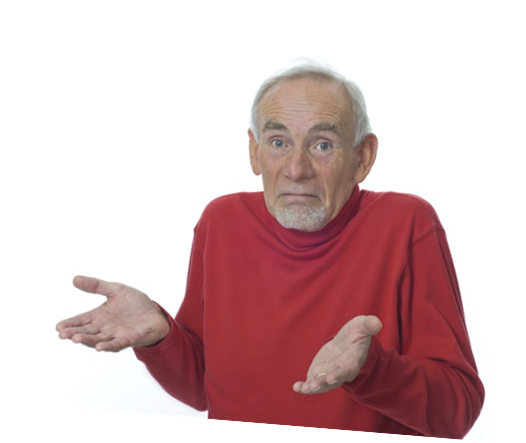 Some Background Information
Dr. A’s wife, an experienced ophthalmology-OR nurse,  asked to observe the surgery. 
When she saw the PA begin to cut, she objected and was pulled out of the OR by Dr. X’s staff.
She and her husband believed something funny was going on.
Ultimately, they filed a FCA* in federal court alleging that Dr. X billed for services provided by others and for unnecessary procedures. 
				
							*FCA – False Claims Act allegation of fraud
What Do You Think?
Is this legal?
In the state in which the surgery took place, the law allows the surgeon to delegate any aspect of care within the surgeon’s purview to another individual that he/she feels is adequately trained and competent.
Did Dr. X violate the Code of Ethics?
The wording of the informed consent (Dr. X or his designees…” ) may have been misleading to the patient.
Dr. X’s advertising of his “personal” care may have been misleading as well.
Case Study 2
Informed Consent for Refractive Procedure
Informed Consent
Dr. X examined a 45 y/o man for refractive surgery
-7D myope with K’s 45D, normal topography, pachy 530, pupils 6mm, TBUT 10secs.
A detailed discussion of LASIK surgery took place (including risks, poor outcomes, significant complications) was performed on three occasions: 
at 1st consultation
after wavescan analysis (3 wks later)
and day of surgery (2 wks later) 
The patient signed an informed consent form at the 1st consultation and asked and had answered questions at the other two preoperative visits.
Surgery and Postop Day 1
The surgery was uncomplicated 
Postop day 1: patient had mild grade 2 DLK, treated aggressively with corticosteroids 
Patient asked to return in 2 days when DLK was noted as resolved
Patient Complaints
Mr. B claims “loss of contrast sensitivity, extreme dry eyes, sinister glare, annoying floaters, vision changing almost everyday for months, inability to work, need for psychiatric care”
Mr. B alleges that he was inadequately informed and never told of these side-effects
What Do You think?
Did Dr. D provide adequate informed consent in compliance with Rule 2 of the Code of Ethics?
There could have been non-medical, underlying issues that affected the patient’s outcome that were revealed, postoperatively, by his complaints of “sinister glare”, “inability to work”,  and “need for psychiatric care”.  
Is there a way to preoperatively assess for such issues?